ЛИКОВНЕ КОМПОЗИЦИЈЕ
Компоновање је ликовни процес међусобног повезивања ликовних елемената у цјелину, према властитој ликовној концепцији. Компоновање подлијеже одређеним композицијским начелима. 
	Композиција је систем ликовних елемената компонованих по композицијским начелима.
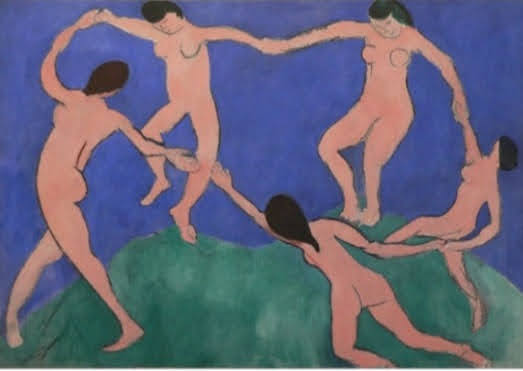 Композицију одређују :

1. Идеја

 2. Материјал

3. Карактер и величина површине на којој се компонује

4. Ликовни елементи којима се композиција остварује

5. Ликовна начела по којима се ликовни елементи међусобно повезују
Основне композиције су :

Хоризонтална и
Вертикална 

Композиције које нарушавају основне одреднице оквира (кадра) су:

1. Дијагонална 
2. Кружна
3. Пирамидална и
4. Слободна
ХОРИЗОНТАЛНА КОМПОЗИЦИЈА

	Она дјелује смирено и даје осјећај кретања слијева на десно или од средишта на лијево и десно. Структурни елементи су поредани водоравно у неколико хоризонталних низова.
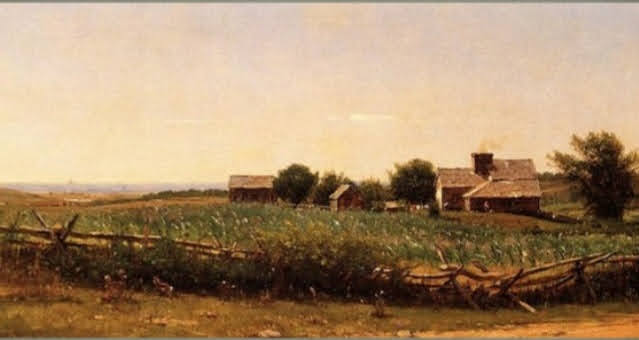 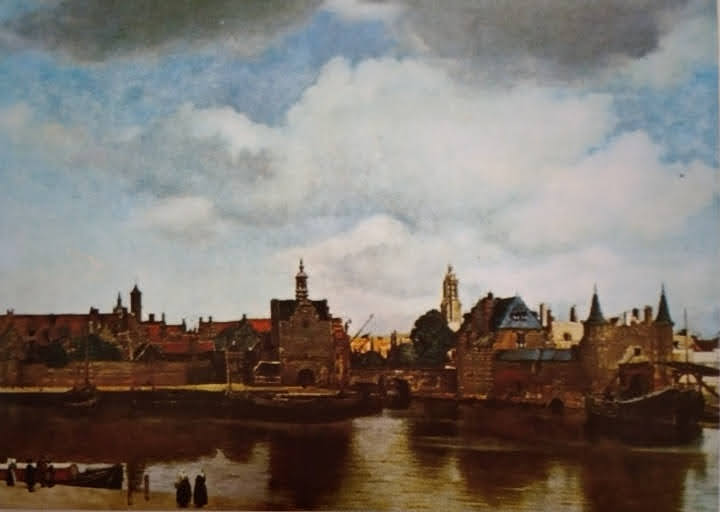 ВЕРТИКАЛНА КОМПОЗИЦИЈА

	Основни распоред елемената се креће усправно. Ова композиција означава раст, уздигнуће, полет .
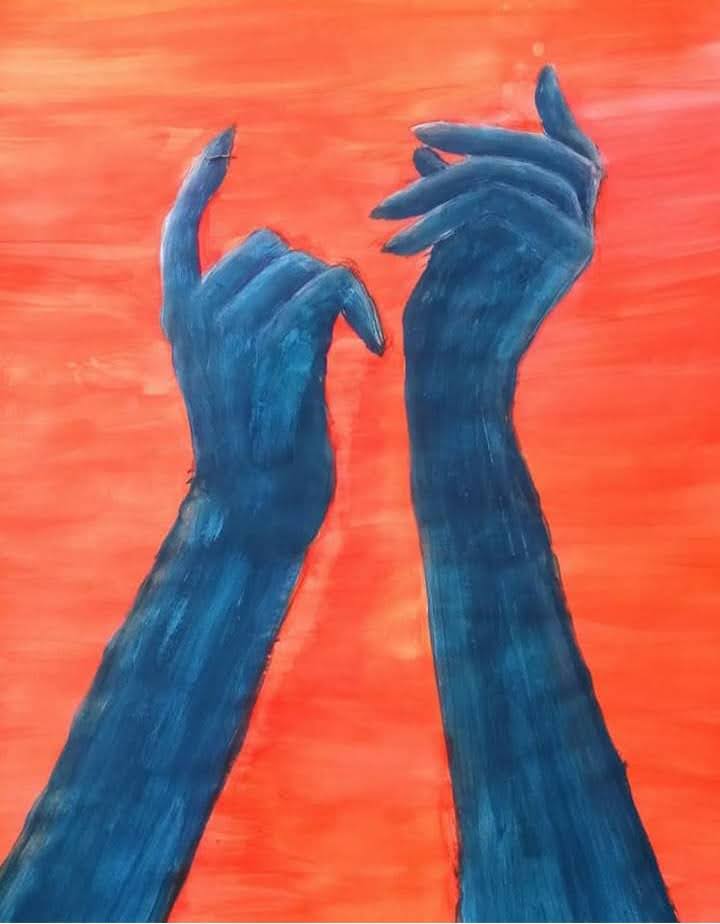 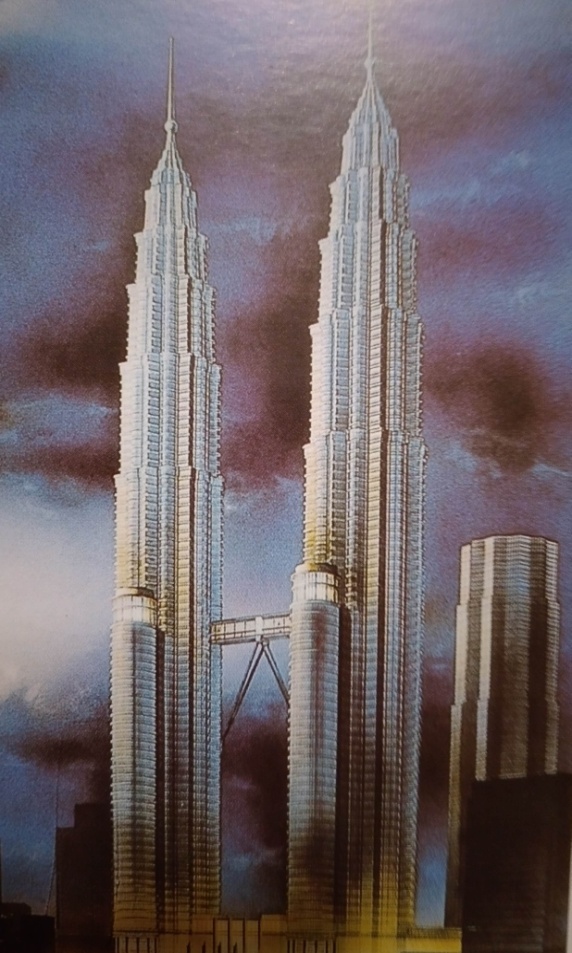 ДИЈАГОНАЛНА КОМПОЗИЦИЈА

	Распоред елемената иде у дијагоналним смјеровима. Оставља утисак покрета, продора у простор и динамике .
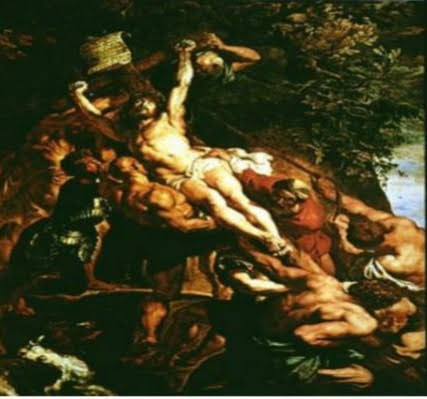 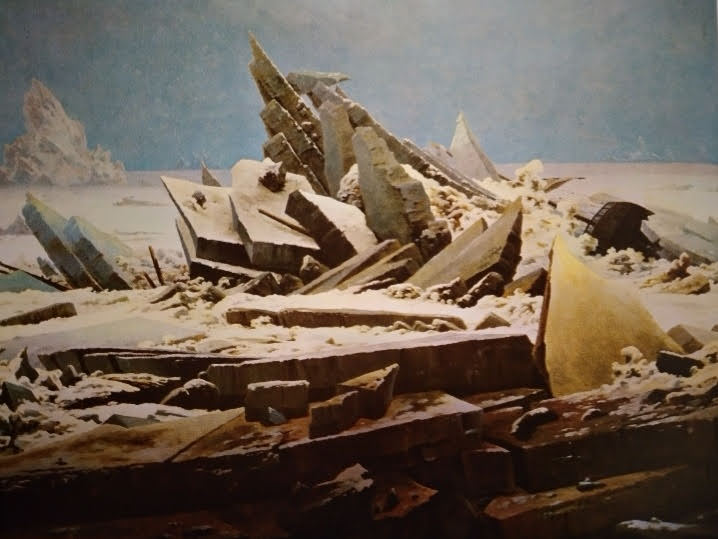 КРУЖНА КОМПОЗИЦИЈА

	Облици су поредани у кружном слиједу. Она центрира поглед према средишту па се назива још и централна композиција . Елементи излазе из центра и шире се према периферији.
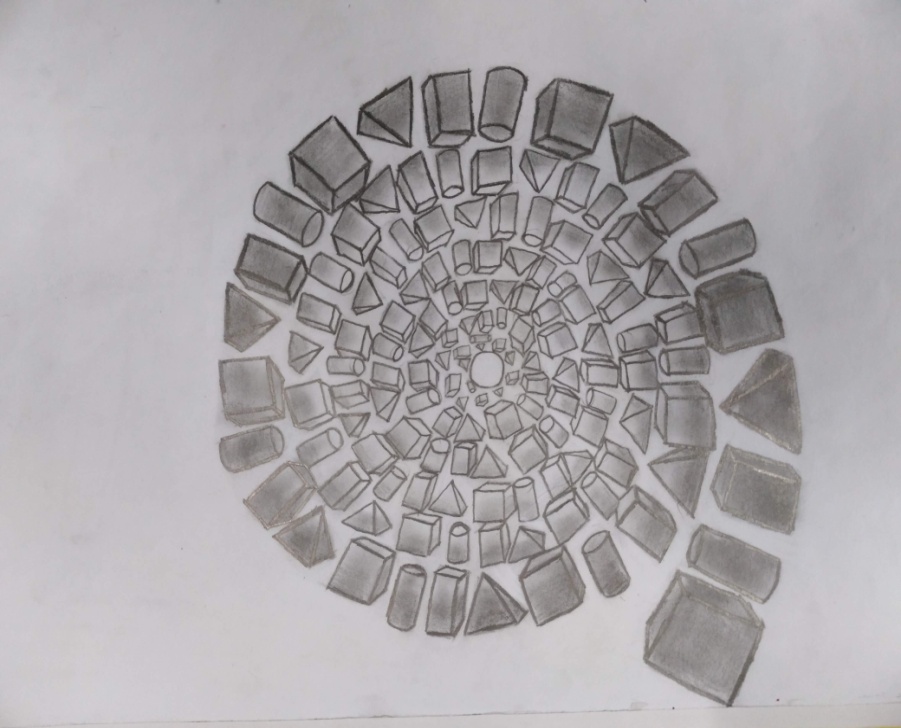 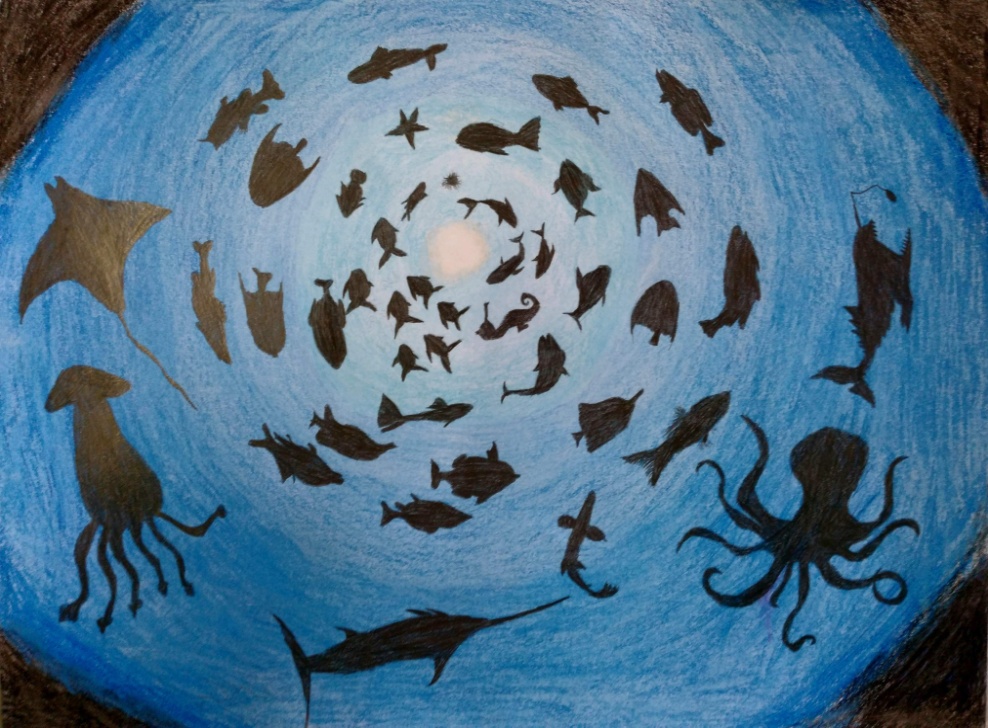 ПИРАМИДАЛНА КОМПОЗИЦИЈА

	Ликовни елементи се редају у облику пирамиде, односно трокута.
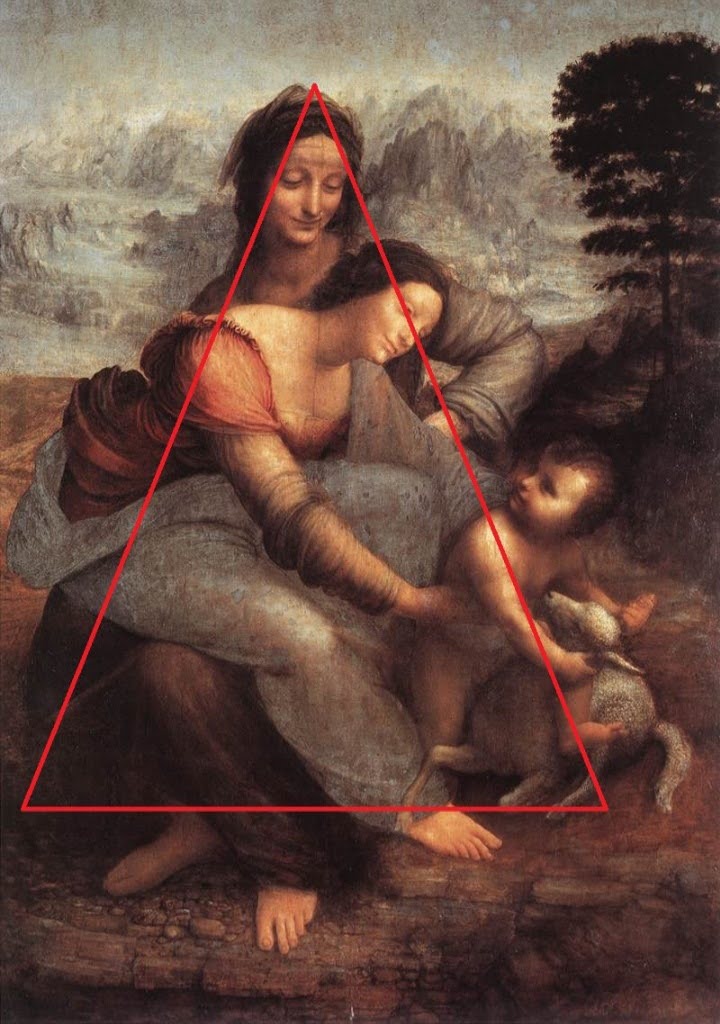 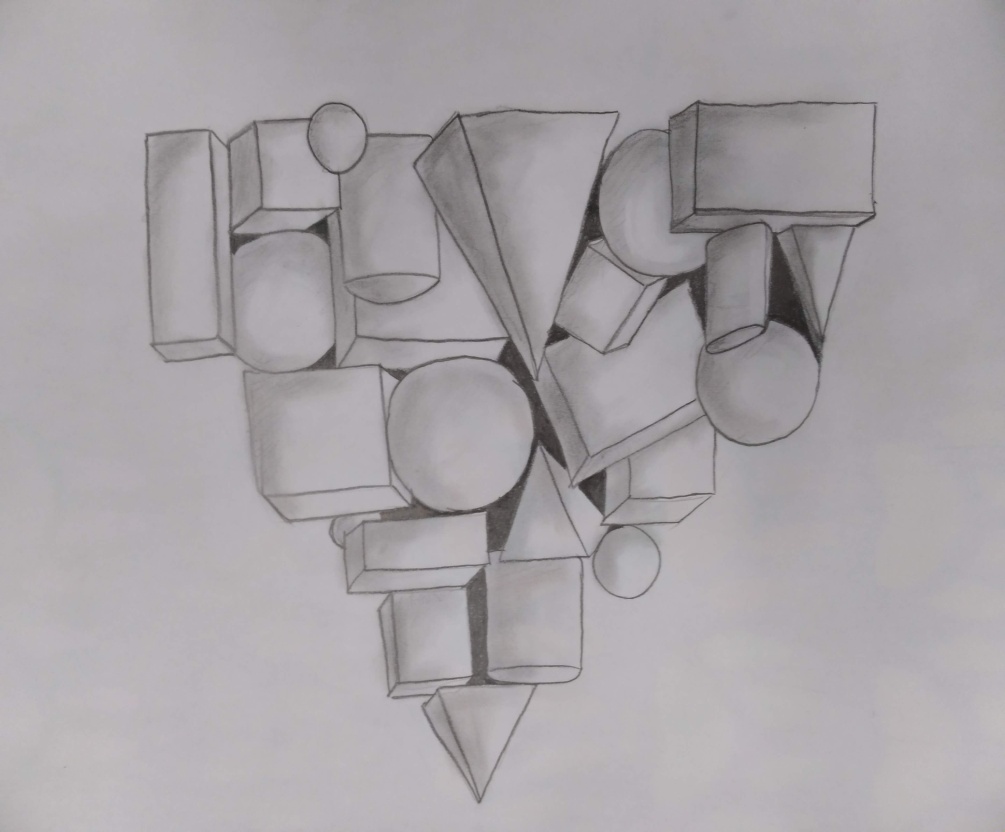 СЛОБОДНА КОМПОЗИЦИЈА

	Слободна композиција има слободан распоред облика у тродимензионалном простору или на површини.
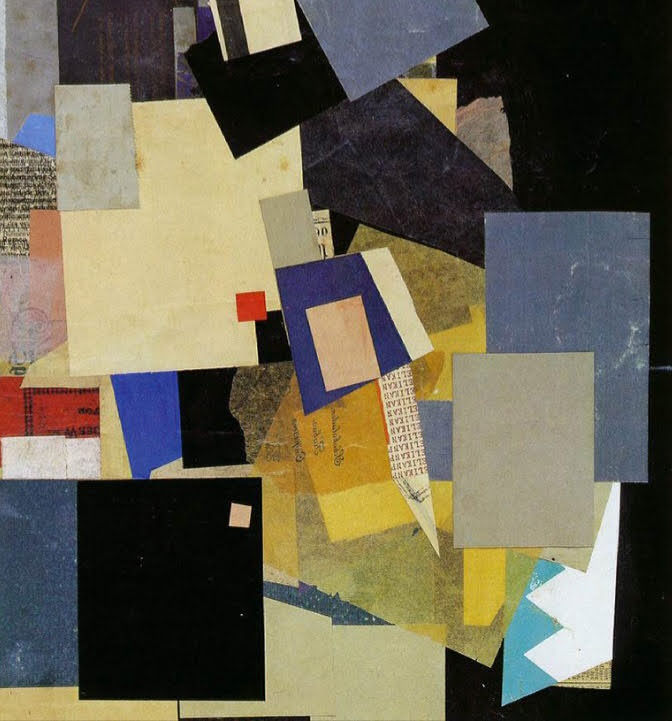 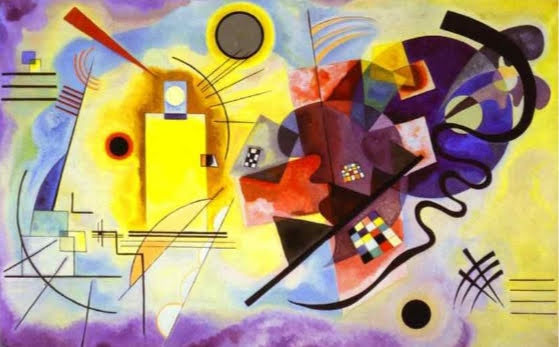 РЕКОМПОНОВАЊЕ 

	То је процес разлагања раније створене композиције и поновног компоновања разложеним елементима на потпуно нов начин. 
РЕКОМПОЗИЦИЈА - је ликовни продукт настао рекомпоновањем.
ДОМАЋИ РАД :

	Урадити дијагоналну композицију, гдје распоред елемената иде у дијагоналним смјеровима. Техника је мека графитна оловка.
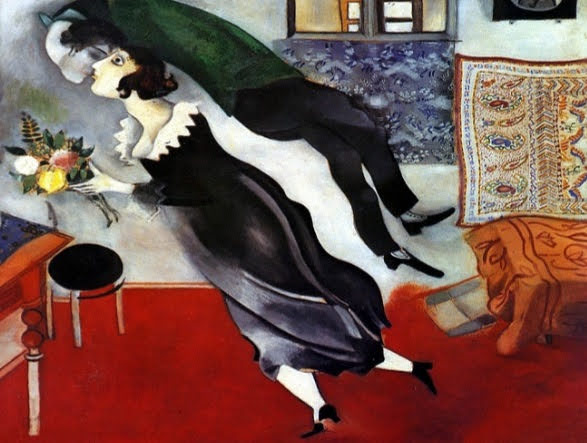